ФІЗИЧНІ МЕТОДИ ДОСЛІДЖЕНЬ
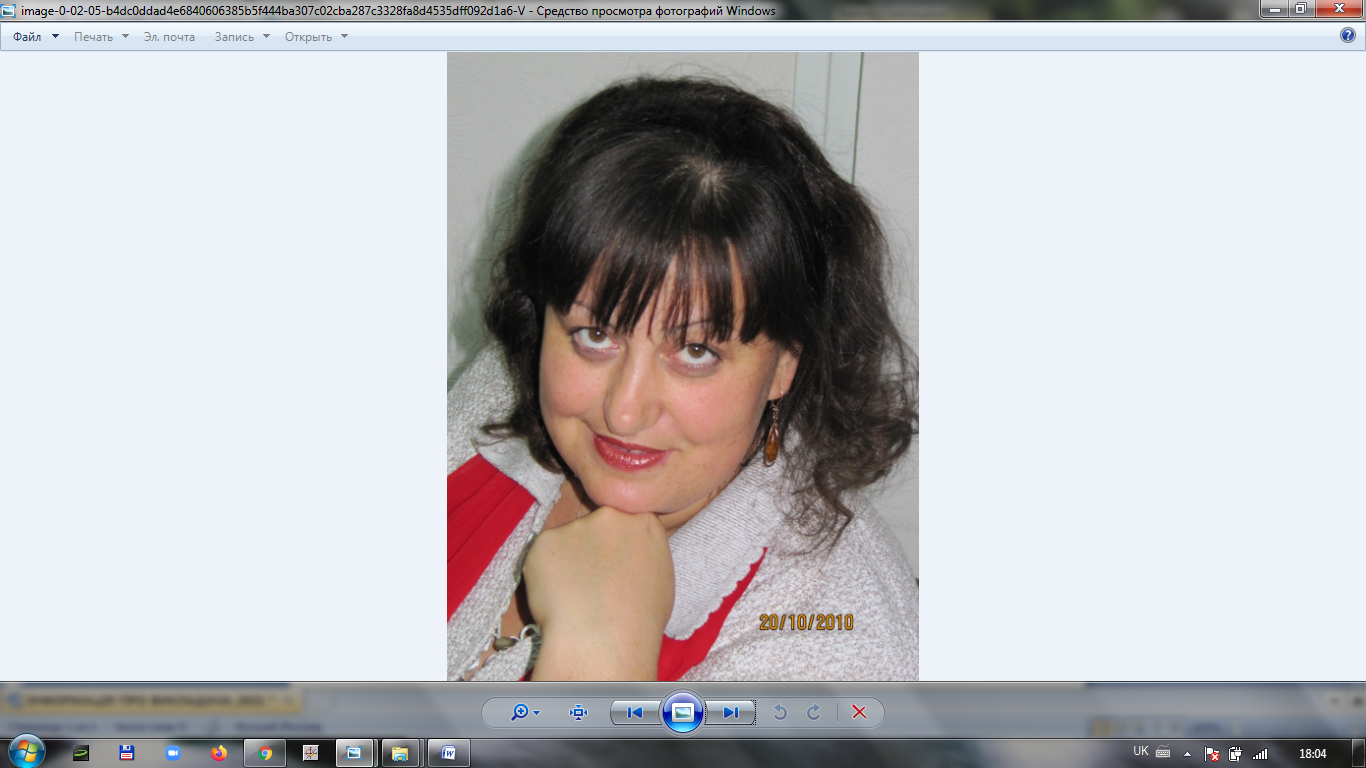 ВИКЛАДАЧ:
ФОРОСТЯНА  НІНЕЛЬ  ПЕТРІВНА

Кандидат педагогічних наук, доцент кафедри інженерно-технічних дисциплін
ГЕНІАЛЬНІ ВІДКРИТТЯ - ЦЕ 99% ПРАЦІ І 1% ТАЛАНТУ(ТОМАС ЕДІСОН)
КРЕДО ДИСЦИПЛІНИ
ДЛЯ НАС НІЧОГО НЕМОЖЛИВОГО НЕМАЄ
ДИСЦИПЛІНА ФІЗИЧНІ МЕТОДИ ДОСЛІДЖЕНЬ
ОХОПЛЮЄ НАУКОВО-ЕКСПЕРИМЕНТАЛЬНІ ДОСЛІДЖЕННЯ ТОВАРІВ, ПРОДУКТІВ, СИРОВИН 

МЕХАНІЧНИМИ МЕТОДАМИ ДОСЛІДЖЕНЬ
МОЛЕКУЛЯРНИМИ
ТЕПЛОФІЗИЧНИМИ
ЕЛЕКТРОФІЗИЧНИМИ
ОПТИЧНИМИ
КВАНТОВИМИ
В ЛАБОРАТОРІЇ ФІЗИЧНИХ ДОСІДЖЕНЬ
оновлена  база  наукового устаткування
все обладнання сучасне пк сумісне
дані експериментів обраховуються з використанням програмного забезпечення, що вивчається на заняттях з інформаціних технологій
Результат вивчення дисципліни
Студенти протягом семестру мають змогу провести комплексне дослідження об'єкта досліджень з використанням максимальної кількості методів доступних в лабораторії
Написати тези, статтю за результатами досліджень
Взяти участь у конференціях різного рівня
Взяти участь у конкурсах студентських наукових робіт
Підвищити бал до стипендії
Підвищити ерудицію професійного спрямування
Шановні студенти!Всі  хто  бажає  позбутися тавра  “я Не знаю фізики ”- хто бажає стати професіоналом своєї справи-  хто має великі амбіції - хто хоче кинути виклик самому собізапрошую до своєї команди
Я чекаю вас
На парах з дисципліни “ФІЗИЧНІ МЕТОДИ ДОСЛІДЖЕНЬ”



           ДО ЗУСТРІЧІ